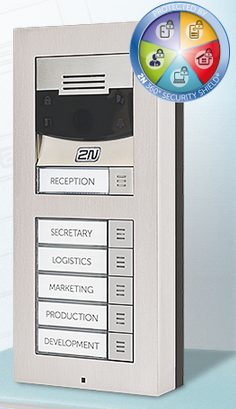 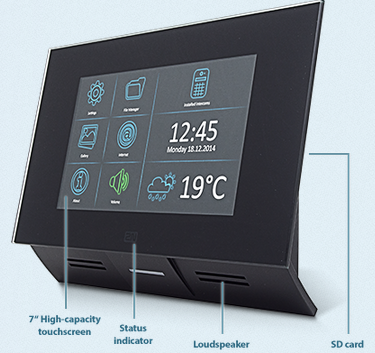 Indoor & Helios IntegrationPoint to Point
(Bircom – Müşteri Deneyimi ve Ürün Geliştirme)
2015
Helios Cihazlarını İsimlendirme
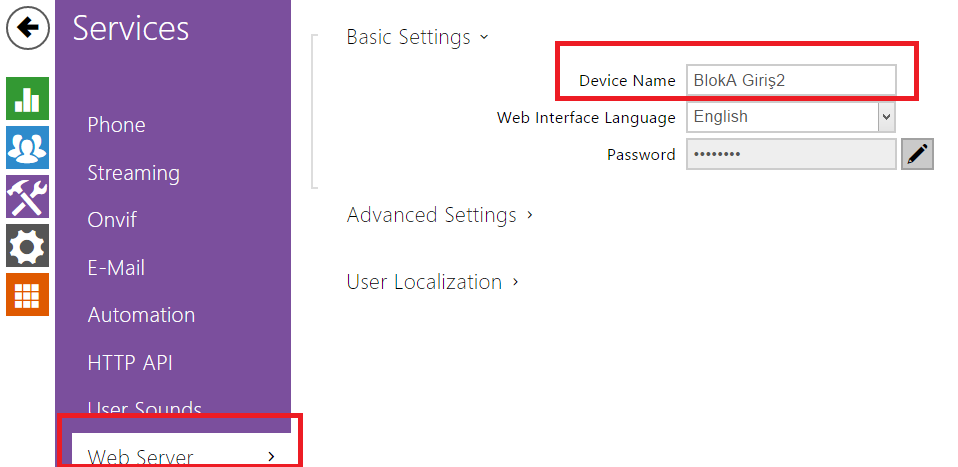 Helios cihazına bağlanılır ve buradan Web Server bölümündeki Device Name kısmına 
Cihazın ismi verilir, şekilde olduğu BlokA Giriş2 gibi
Helios Cihazının Role çıkışlarını ve kilit kodunu ayarlama
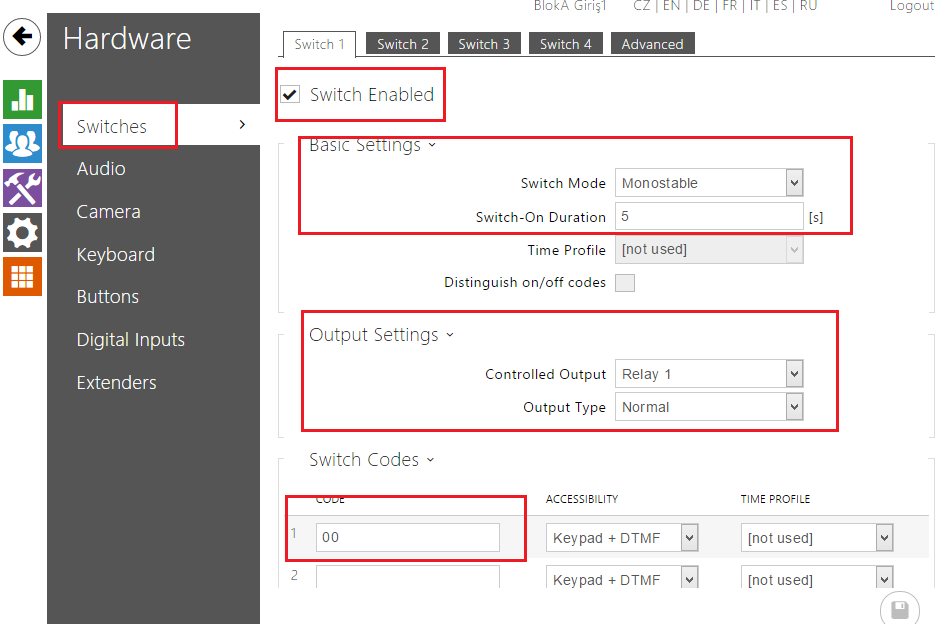 Cihazın hangi role çıkışı kapı açmada kullanılacaksa ilgili switch seçilerek yukarıdaki ayarlar
yapılır
Helios Keypat li modellerde aşağıdaki şekilde ayarlanır
Not: SIP Proxy santral olmayan durumlar için
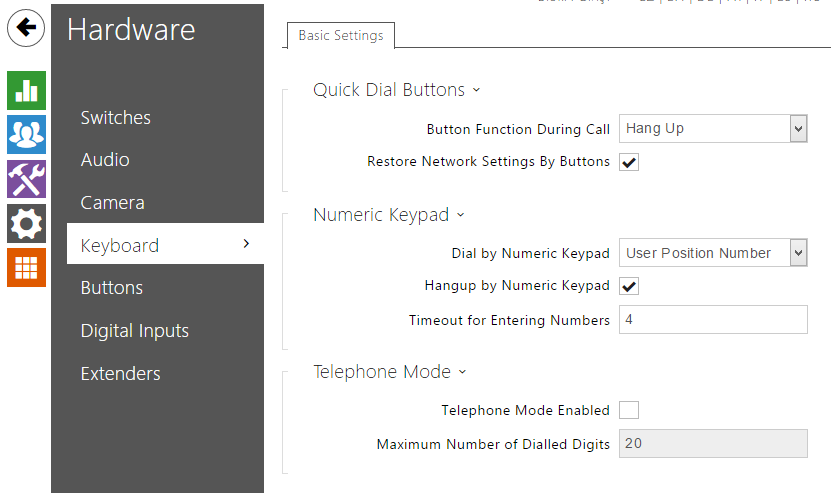 Helios da sip ayarları menüsü
Not: SIP Proxy santral olmayan durumlar için
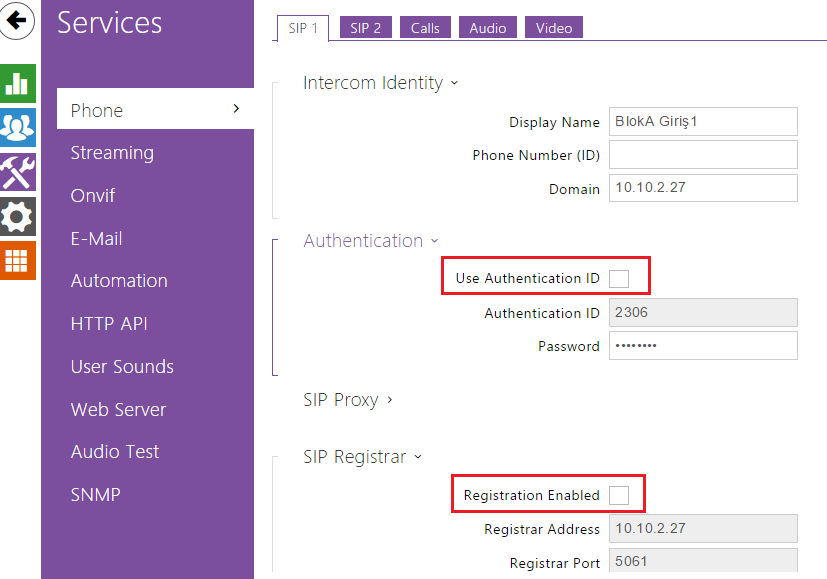 Yukarıdaki bölümler seçili olmaması gerekiyor
Helios da gelen ve giden arama ayarları aşağıdaki şekilde yapılır
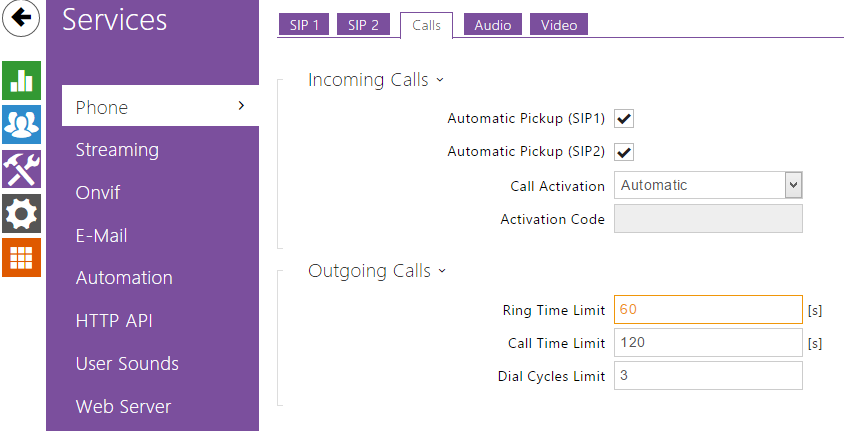 Helios da ses kodeklerinin ve DTMF transmisyon ayarları
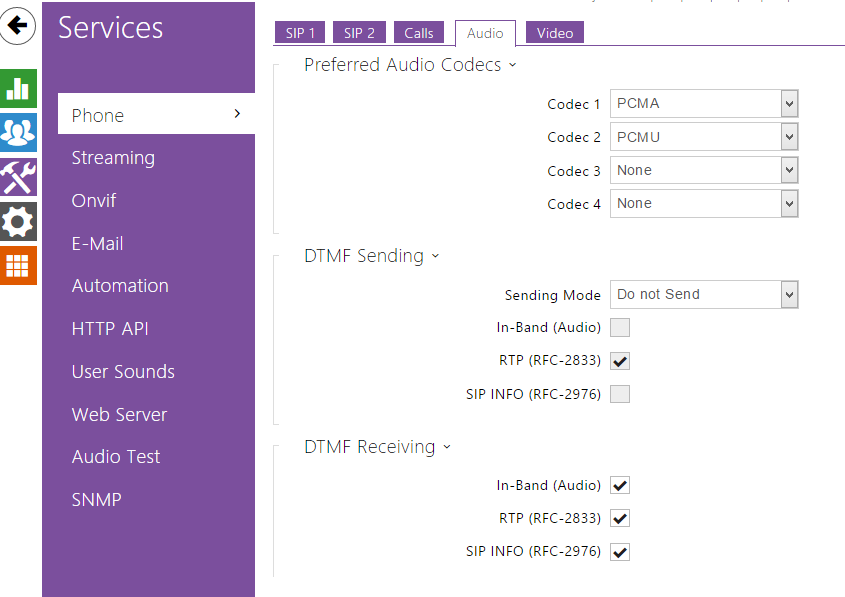 Helios da Video kodek ayarları
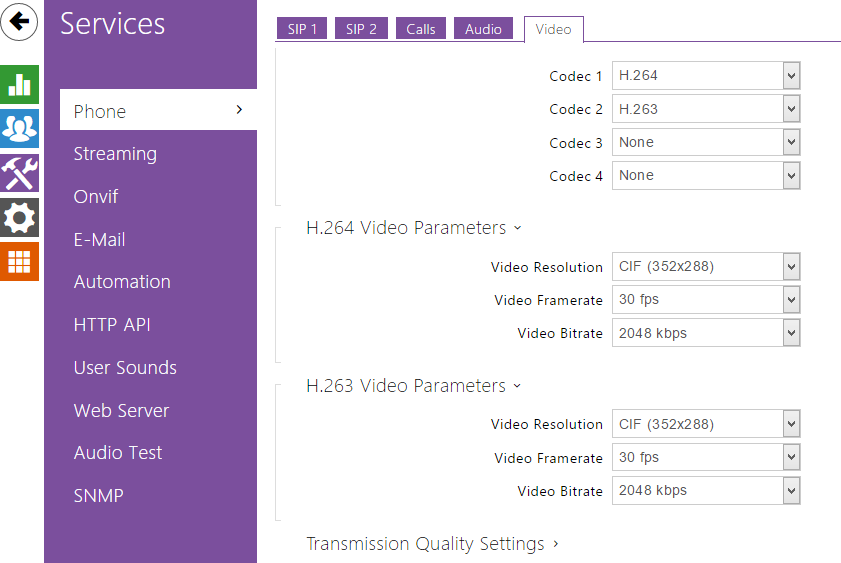 Helios da Video kodek payload paramtre ayarları
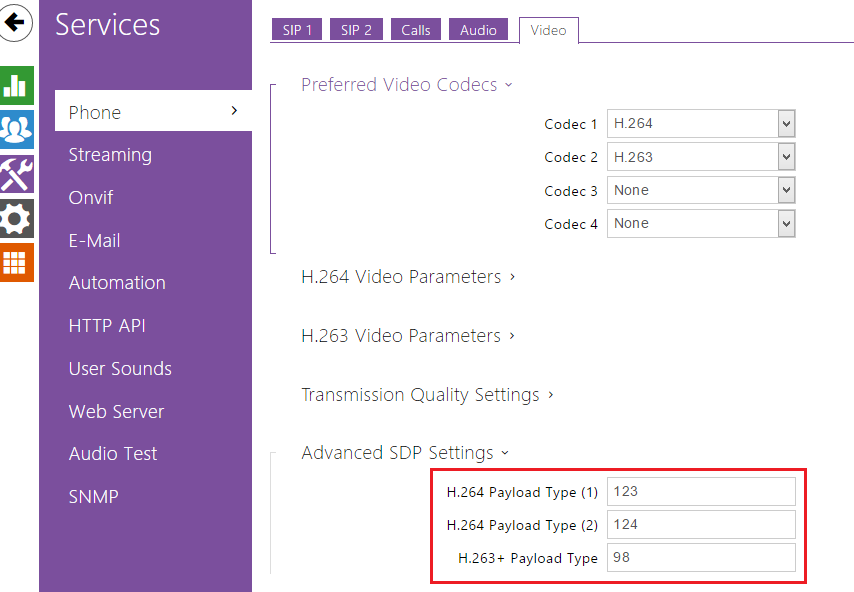 Helios da Video Yayını etkinleştirme
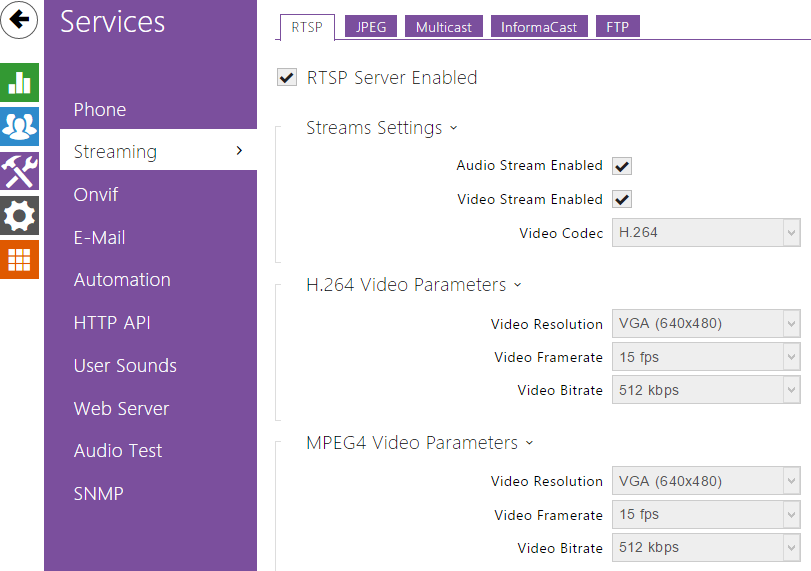 Helios da Video Yayını etkinleştirme
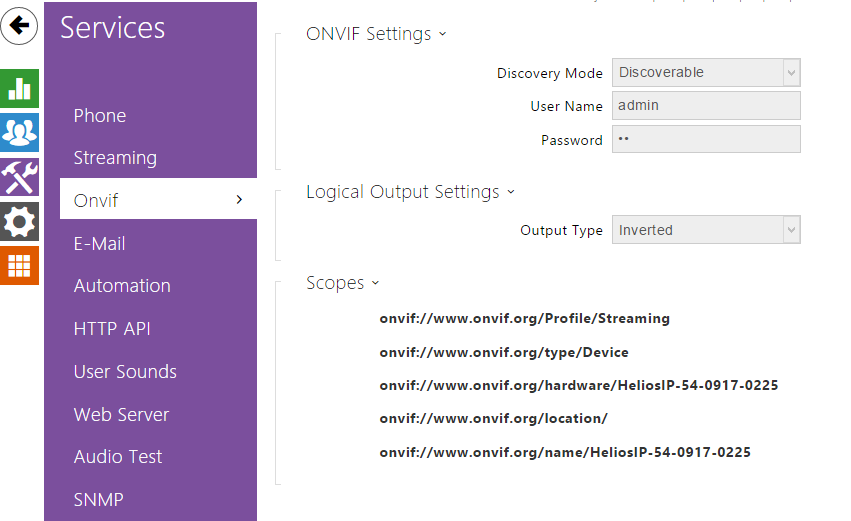 Helios da dairelerdeki indoortouch cihazlarının phonebook kısmına tanımlanması
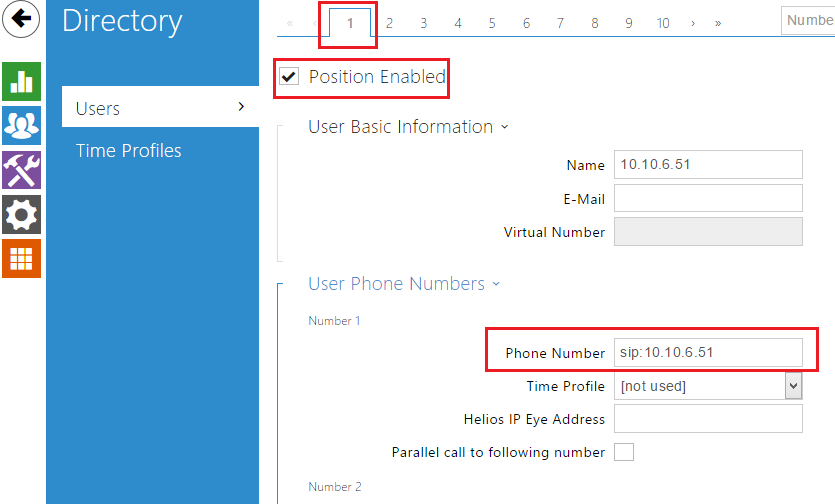 İndoortouch cihazının IP ayarları
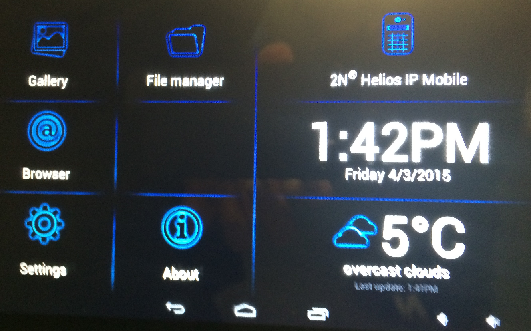 Cihazaın Setting bölümüne girilir şifresi «2n» dir
İndoor Touch cihazının IP ayarlarından Network Seçilir
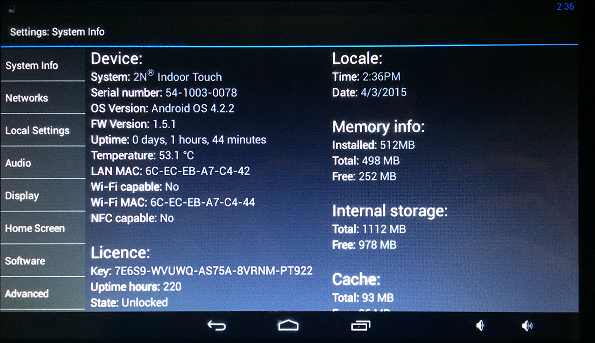 İndoor Touch cihazının IP ayarlarından Network ve DHCP ON OFF ayarları
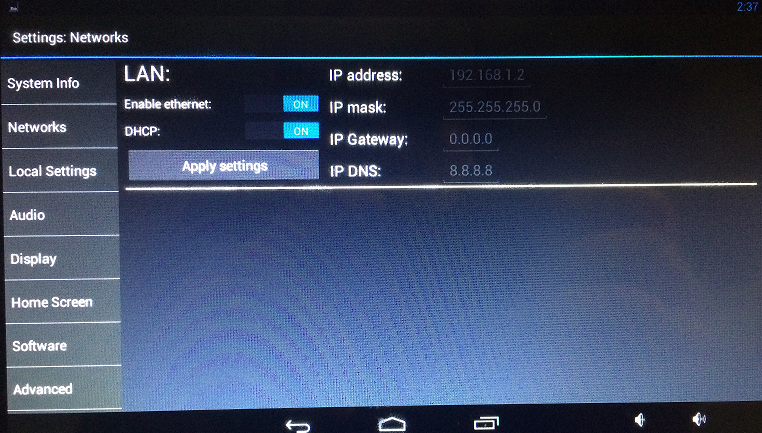 İndoor Touch Telefon ayarları bölümü
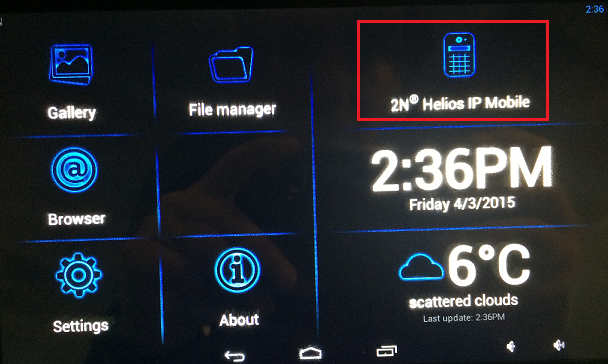 İndoor Touch Telefon Sip Proxy Disable
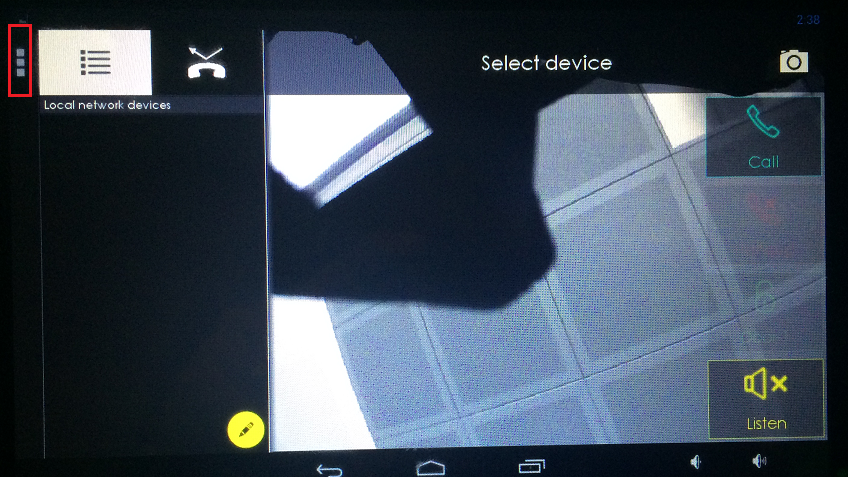 Kırmızı ile şaretli cep açılır
İndoor Touch Telefon Sip Proxy Disable
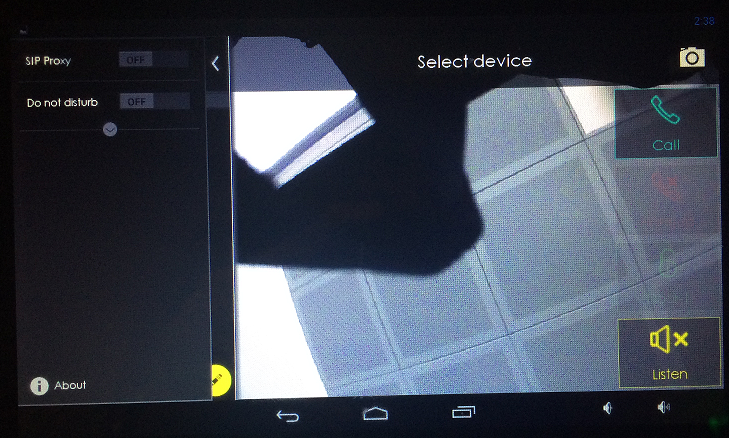 İndoor Touch Telefon / Giriş Kapı Helios Ekleme
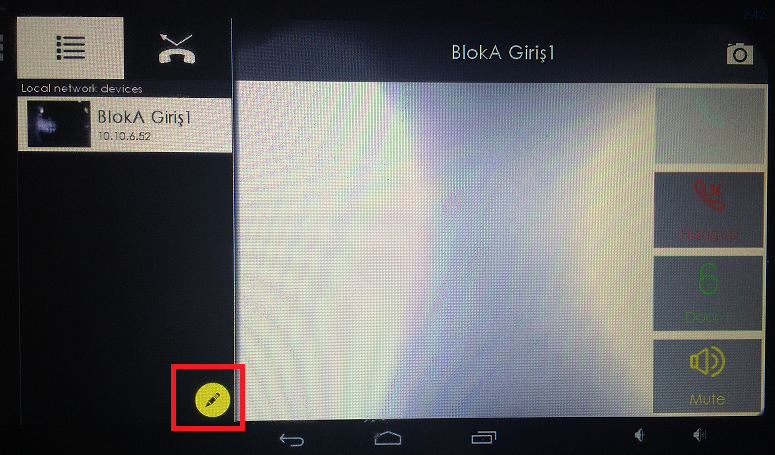 Kalem işareti seçilerek kapı girişi veya girişlerindeki Helios lar eklenir
İndoor Touch Telefon / Giriş Kapı Helios Ekleme
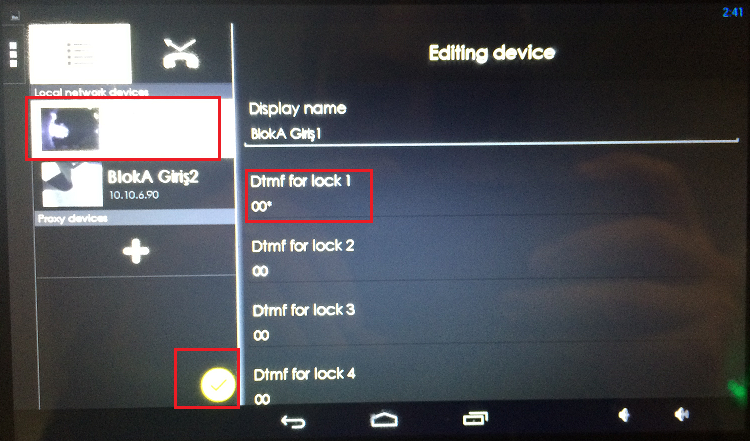 Görülmesi gereken veya gereken Helios las seçilir, DTMF 00* yapılır ve kayıt edilir
İndoor Touch Telefon / Giriş Kapı Helios u arama
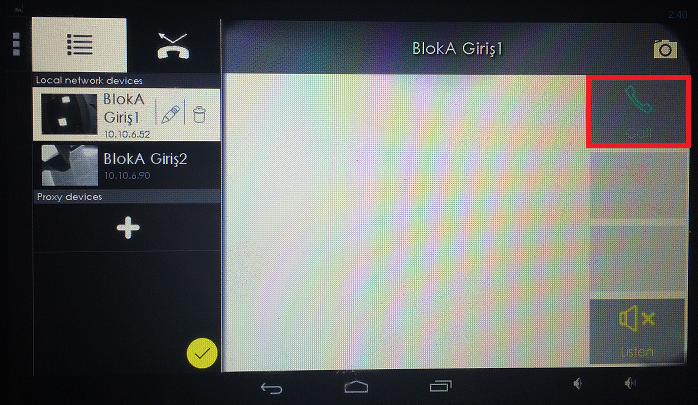 İndoor Touch Telefon / Giriş Kapı Helios da kapı açma ve konuşmayı sonlandırma
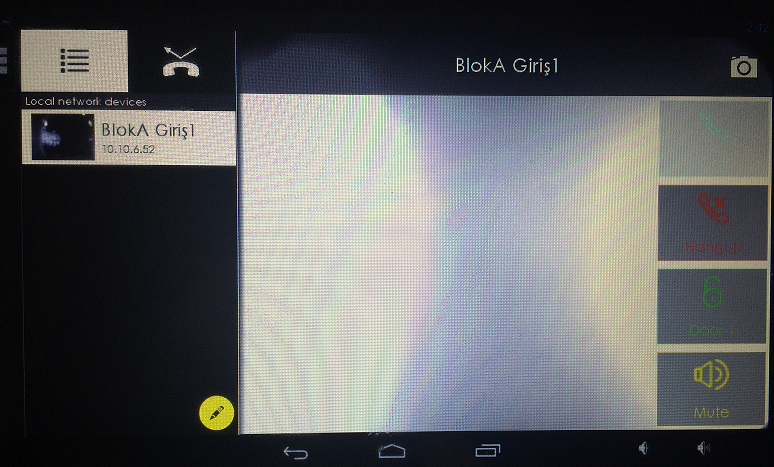 Görüşme esnasında Door 1 butonu tuşlanarak kapı açılıabilir ve Hangup butonuyla
Görüşme sonlandırılır